5. B English – 11th – 15th May
Dobrý den, tento týden uzavřeme Unit 4 a začneme Unit 5.
Připomínám opakovací domácí úkol na www.umimeanglicky.cz do 16. 5.

Z minulého týdne jsme dokončili opakování lekce 4 – v pracovním sešitě máme vše hotovo do strany 41.
V učebnici jsme skončili na straně 50 – kontrolu doděláme tento týden.

Úkol na tento týden: Project My friend
Úkol 1 – Revision Unit 4
Učebnice str. 50
V sešitě byste měli mít hotová cvičení 1, 2 a 4a, b (podle poslechu z online hodiny) + křížovku
Cvičení 1 – nezapomeňte také napsat záporné věty.
Kdo nemá, cvičení si dodělá a společně je projdeme a zkontrolujeme na další straně.
Poslech zde – kdo nebyl na online hodině (Page 50, Excercise 4a)
https://elt.oup.com/student/project/level1/unit04/audio?cc=cz&selLanguage=cs
Revision – Unit 4
Učebnice str. 50 – kontrola
Exercise 1
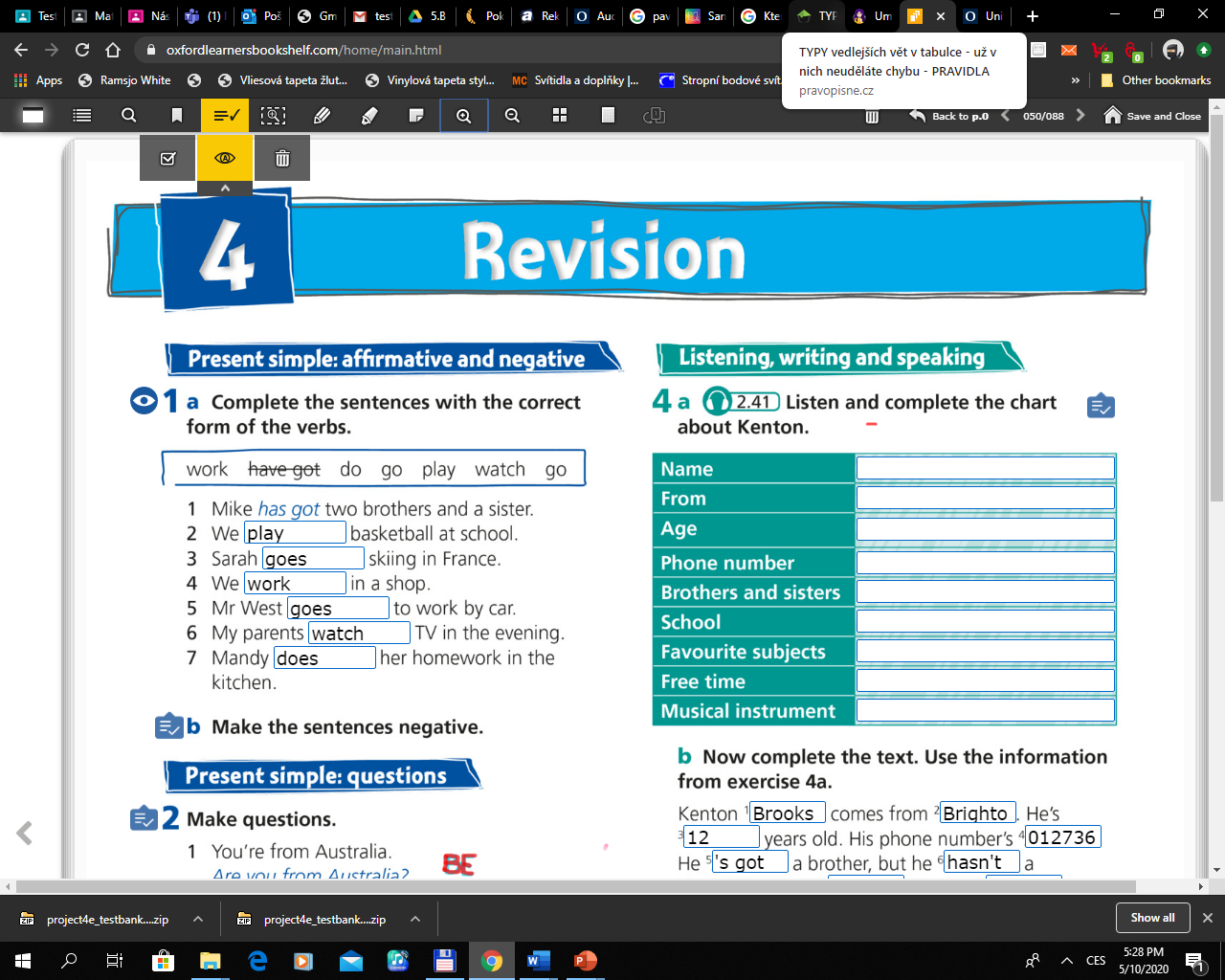 Záporné věty ze cvičení 1
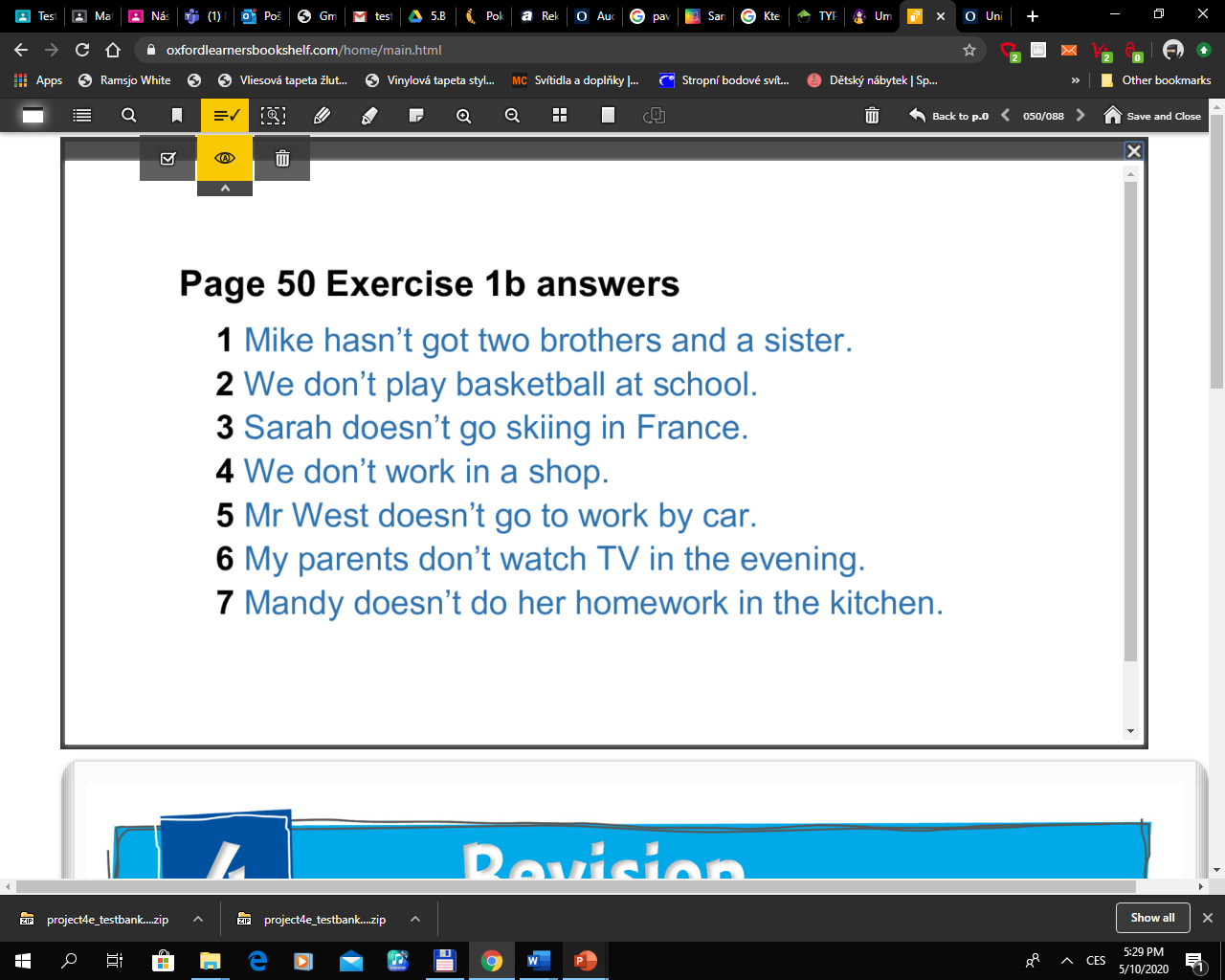 Revision – Unit 4
50/2 Make questions
You´re from Australia. Are you from Australia?  (sloveso to be – otázku tvoříme přehozením zájmena a slovesa)
It´s my turn. Is it my turn? (sloveso to be – otázku tvoříme přehozením zájmena a slovesa)
We have lunch at one o´clock. Do we have lunch at one o´clock?(sloveso have, podmět we – otázku tvoříme pomocí DO)
They like football. Do they like football?(sloveso like, podmět they – otázku tvoříme pomocí DO)
I´m in this photo. Am I in this photo? (sloveso to be – otázku tvoříme přehozením zájmena a slovesa)
Peter takes the bus to school. Does Peter take the bus to school?(sloveso takes (Peter – he, 3. osoba) – otázka pomocí DOES)
Mr and Mrs Johnson have got a new computer. Have they got a new computer?(vazba have got – otázku tvoříme přehozením)
Jane finishes school at quarter past three. Does Jane finish school at quarter past three?(sloveso finisheds – (Jane, 3. osoba – she) otázku tvoříme pomocí DOES
Revision – Unit 4
50/4b
Kenton Brooks comes from Brighton. He´s 12 years old. His phone number´s 0127361399. He has got a brother, he hasn´t got a sister. His name´s Max. Kenton goes to Longhill High School. His favourite subjects are Science and History. In his free time he plays football, and he goes swimming and listens to music. He plays a musical instrument.
Kontrola poslechu 50/4a
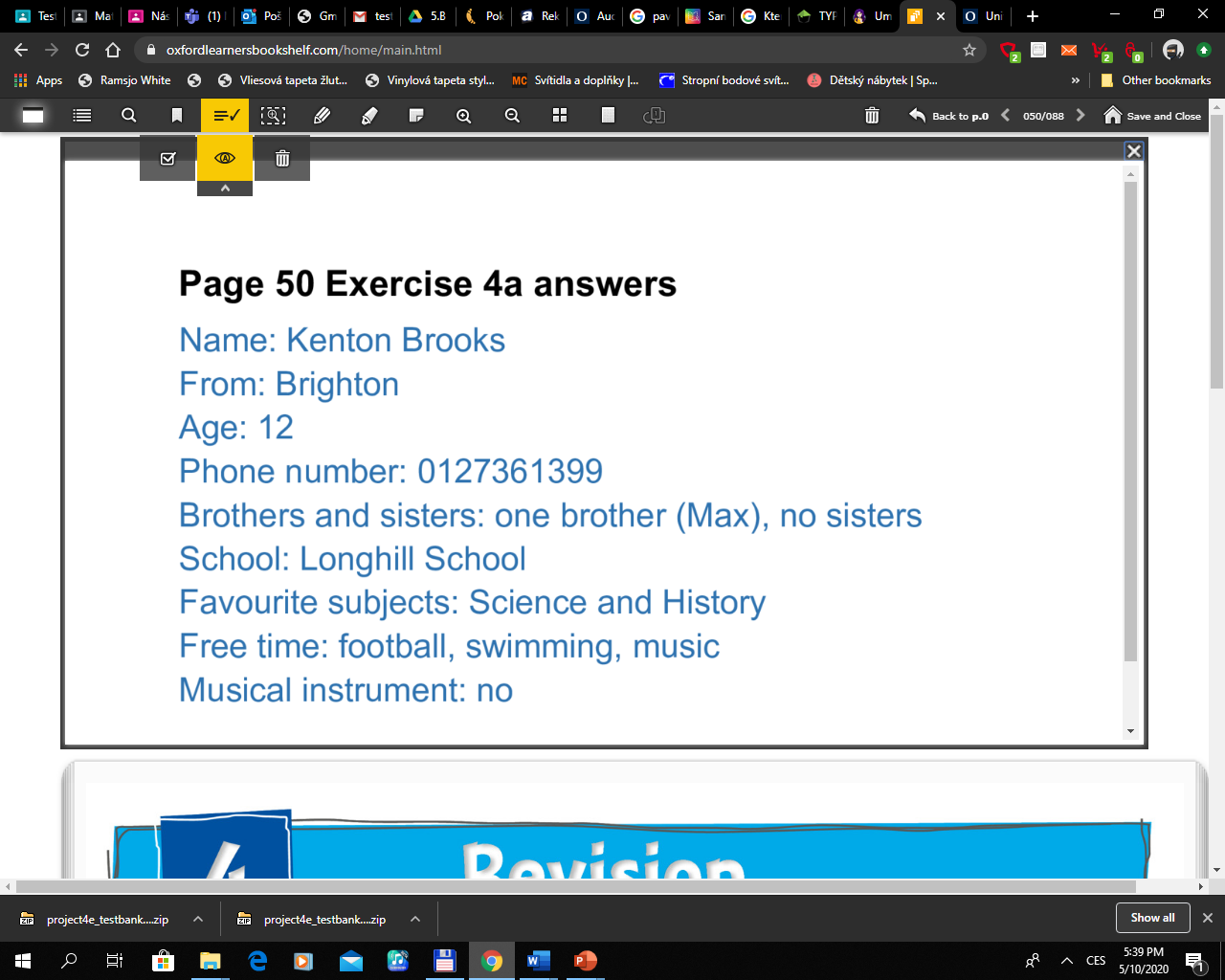 Úkol 2 – Project My Friend
Učebnice str. 50/4a
Na minulé online hodině jsme poslouchali o Kentonovi, potom jste měli za úkol vyplnit tabulku také o vašem kamarádovi – zeptat se anglicky a zapsat si odpovědi. 
Odpovědi vám teď pomohou napsat vyprávění My friend. Pokud tabulku vyplněnou nemáte, zavolejte si a doplňte si informace do sešitu.
Na papír A4 nebo na počítači – Nadpis My Friend
Podle cvičení 50/4b (vyprávění o Kentonovi, také na předchozí straně), napište 8 – 10 vět o vašem kamarádovi. Zkuste nakreslit portrét nebo přidat třeba společnou fotku 

Vyprávění vyfoť a nebo pošli soubor na mccollum@santoska.czDej si záležet, tohle je závěrečná písemná práce z lekce 4
Úkol 3 – Unit 4 online
Kdo se umí přihlásit na www.projectonlinepractice.com tak si Unit 4 zopakuje tam (Vlevo v Menu si vyberte Unit 4)
Kdo se nepřihlásí, projde si všechna online cvičení Unit 4 na webu: https://elt.oup.com/student/project/level1/unit04/?cc=cz&selLanguage=cs

Můžeš si také zopakovat hry k lekci 4
Time: https://www.gamestolearnenglish.com/telling-the-time/

https://www.gamestolearnenglish.com/fast-english/ (Sports)
https://www.gamestolearnenglish.com/describer/ (Sports)
Úkol 4 – Online hodina
Unit 5  - Places
Zopakujte si slovíčka https://www.learningchocolate.com/content/furniture-4
Prepositons – Předložky: podívejte se na písničku
https://www.youtube.com/watch?v=QYerFOnPxu8

Textbook p. 52
Have a nice weekend!
Watch this video and learn a new Word of the week!

https://learnenglishkids.britishcouncil.org/word-the-week/hug